МБОУ «Курумканская СОШ №2»
Районная НПК «Серебряная альфа»
Секция «История родного края»
Проект 
«Создание фотоальбома в программе 
Windows Movie Maker»
Автор: Телятникова Вика, ученица 6 «а» класса
Руководитель: Ширеторова Д.З. учитель информатики
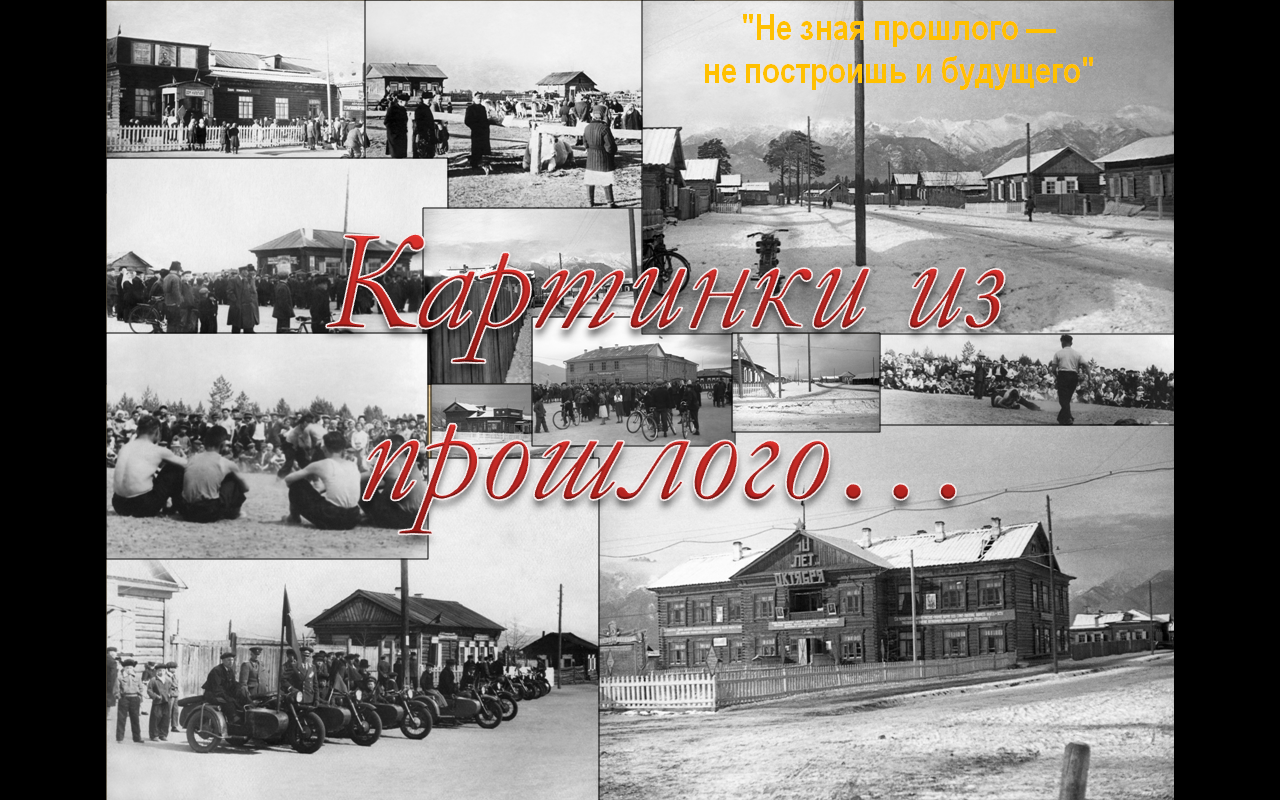 Содержимое диска
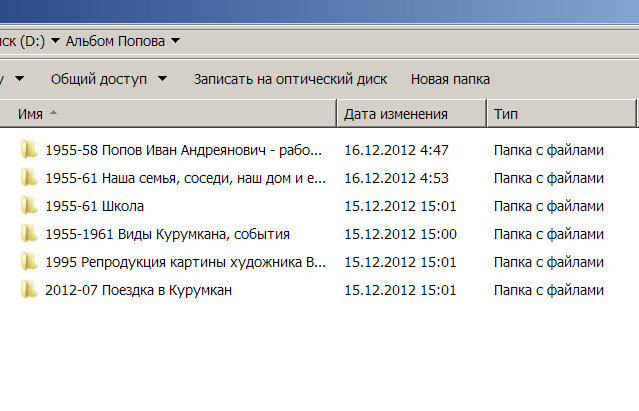 Импорт изображений в проект
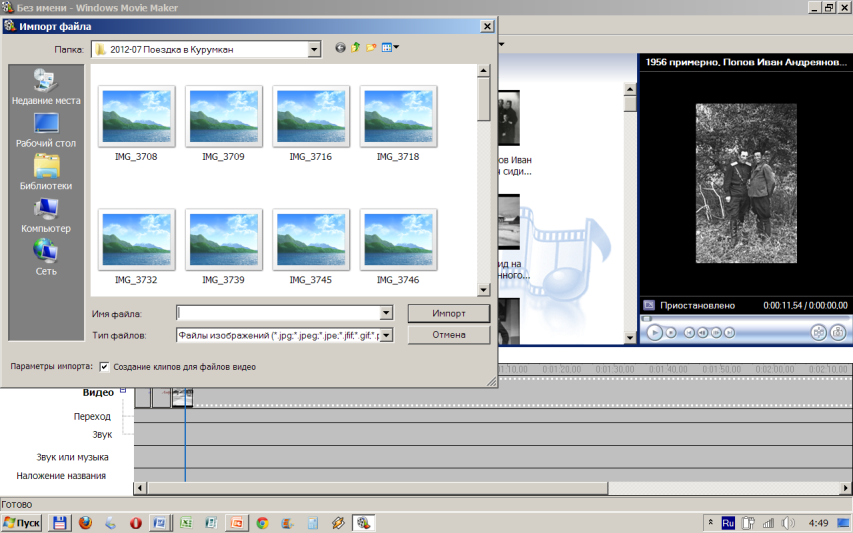 Перенос фотографий на шкалу времени
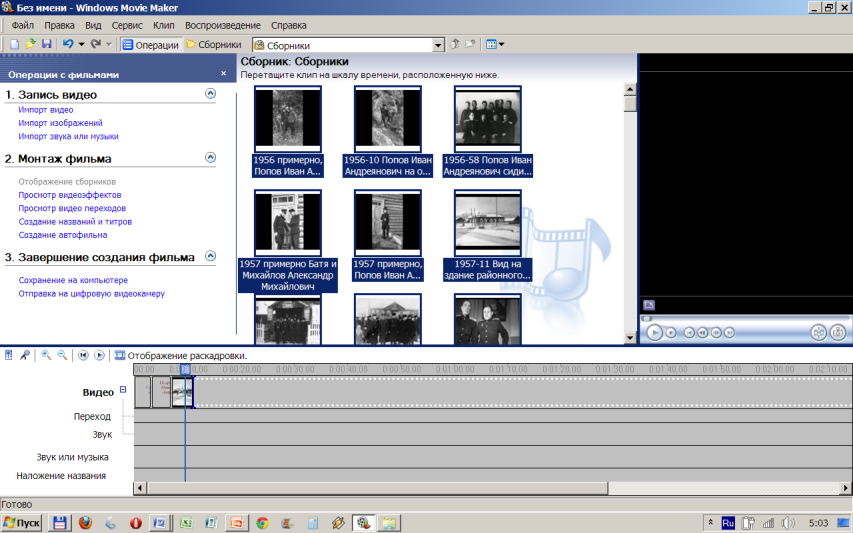 Выделение фотографий
шкала времени
Создание надписи
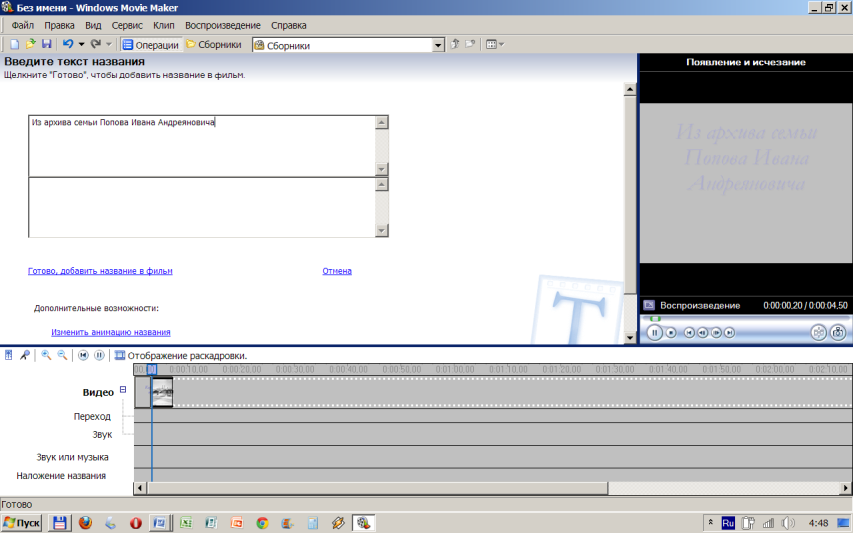 Создание видео переходов
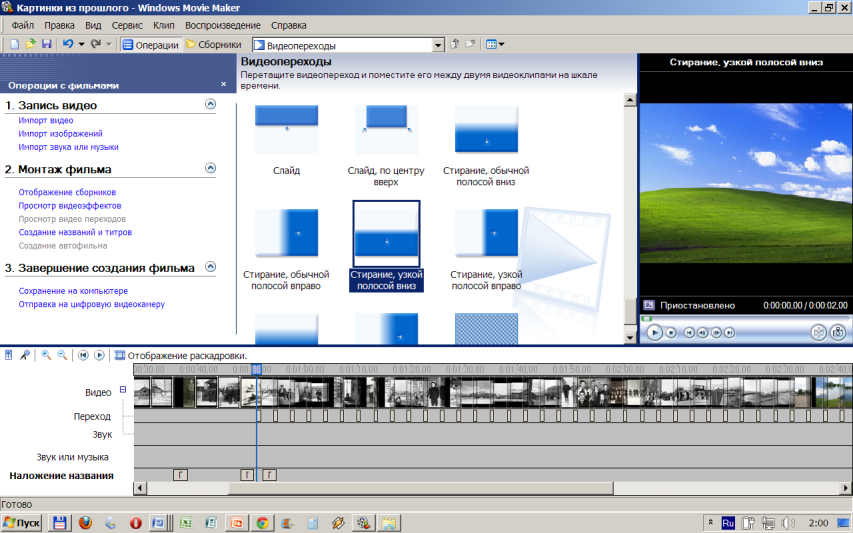 Создание музыкального сопровождения
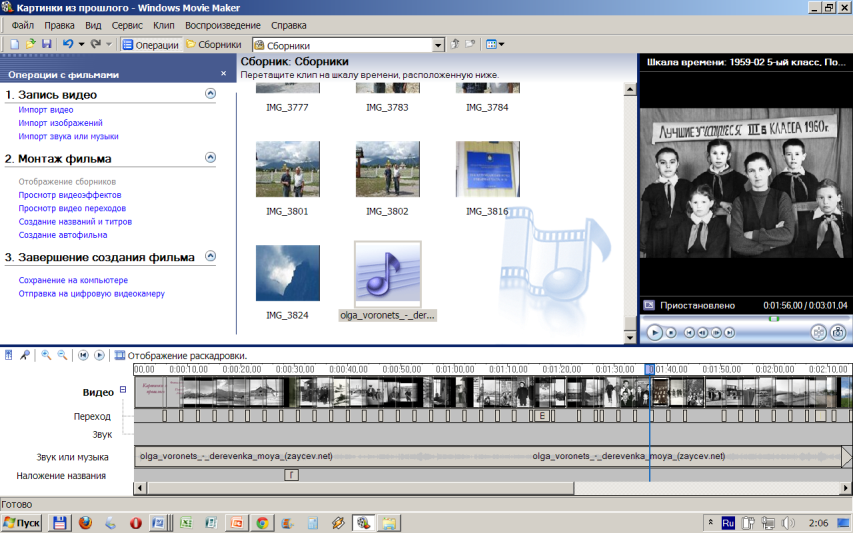 Сохранение проекта в формате WMV
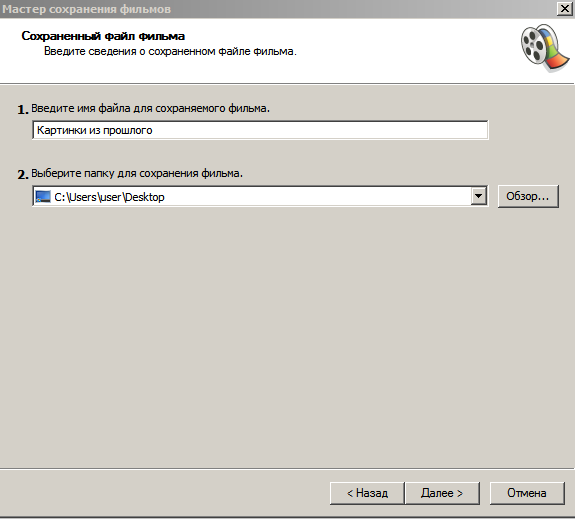 Смотрим фотоальбом
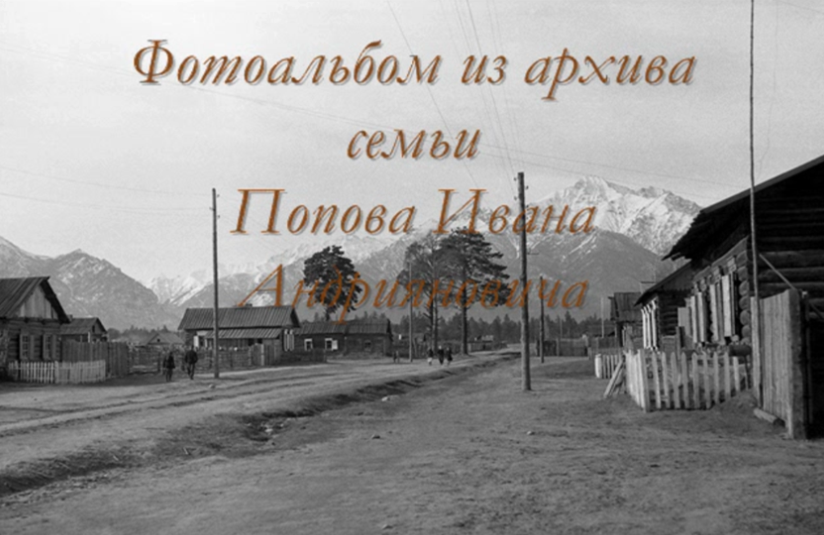